Penyimpanan dan Transportasi Bahan
KARAKTERISTIK BAHAN
Pertemuan ke 1
By Retno Ringgani, S.T., M.Eng
KARAKTERISTIK ZAT
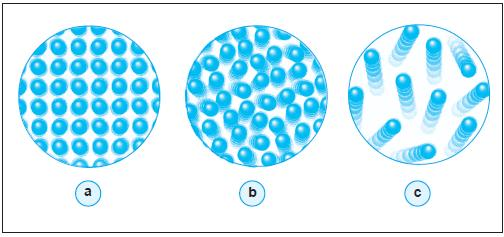 Materi adalah sesuatu yang mempunyai massa dan dapat menempati ruang tertentu. Berdasarkan wujudnya, materi dibagi menjadi padat, cair, dan gas. Pada gambar diatas digambarkan perbedaan sifat zat, dimana pada gambar a adalah sifat dari zat padat, gambar b adalah sifat dari zat cair, dan gambar c adalah sifat gas.
Perbedaan sifat zat Padat, Cair, dan Gas
Zat padat:
Mempunyai bentuk dan volume yang tetap, dimana jarak antar partikelnya sangat rapat, sehingga partikel – partikel zat padat tidak dapat bergerak bebas.

Zat Cair :
Mempunyai volume tertentu, tetapi tidak mempunyai bentuk yang tetap, bergantung pada media yang digunakan. Jarak antarpartikel zat cair lebih renggang dibandingkan zat padat, sehingga partikel – partikelnya dapat bergerak namun terbatas.

Gas
Tidak mempunyai volume dan bentuk yang tetap. Jarak antar partikel sangat renggang, sehingga partikel – partikelnya dapat bergerak bebas
Pengertian Zat Padat
Zat padat ialah suatu zat atau benda yang mempunyai bentuk dan volume yang tetap. 

Contohnya :kelerang, balok kayu, batu, genteng, tiang besi, tembok, dan lain sebagainya.


Memiliki bentuk yang tetap
Memiliki volume yang tetap
Susunan partikel zat padat letaknya teratur dan berdekatan
Pada Ikatan partikel zat padat sangat kuat
Tidak mengikuti bentuk tempatnya
Ciri-Ciri Zat Padat
Pengertian Zat Gas
Zat gas ialah suatu zat atau benda yang mempunyai volume dan bentuk yang selalu berubah-ubah sesuai dengan tempat (wadahnya). 

Contohnya; balon, ban sepeda dan ban motor, gelas kosong, botol kosong, dan lain sebagainya.

Ciri-ciri Zat Gas
Memiliki bentuk yang berubah-ubah
Memiliki volume yang beruba-ubah
Pada Susunan partikel zat padat letaknya tidak teratur dan berjauhan
Pada Ikatan partikel zat padat sangat lemah
Mengikuti bentuk tempatnya
Pengertian Zat Cair
Zat cair ialah suatu zat atau benda yang mempunyai volume yang tetap tetapi bentuknya berubah-ubah sesuai dengan tempat (wadahnya). 

Contohnya; bensin dalam botol, teh dalam gelas, air minum dalam ceret, sirup dalam gelas, dan lain sebagainya.

Ciri-Ciri Zat Cair
Bentuknya berubah-ubah
Volumenya tetap
Mengikuti bentuk wadahnya
Pada Ikatan antar partikelnya lemah
Pada Susunan partikelnya kurang tetatur dan renggang
Perubahan Wujud Zat
Perubahan wujud suatu zat adalah suatu perubahan secara fisika. Zat yang mengalami perubahan fisika bisa dikembalikan ke asalnya. Hal inilah yang membedakannya dengan perubahan kimia.

Yang dimaksud dengan perubahan kimia yaitu perubahan yang menghasilkan zat baru dan tidak bisa dikembalikan ke zat sebelumnya.

Adapun perubahan fisika yaitu perubahan yang tidak menghasilkan zat baru dan masih bisa dikembalikan ke zat sebelumnya.
Dalam ilmu fisika, perubahan zat yaitu sbb :

Mencair, yakni suatu perubahan wujud zat dari padat menjadi cair. Contohnya; es mencair, membakar lilin.

Membeku, yakni suatu perubahan wujud zat dari cair menjadi padat. Contohnya; es yang membeku.

Mengembun, yakni suatu perubahan wujud zat dari gas menjadi cair. Contohnya; embun.

Menguap, yakni suatu perubahan wujud zat dari cair menjadi gas. Contohnya; uap air.

Menyublim, yakni suatu perubahan wujud zat dari padat menjadi gas. Contohnya; kapur barus yang lama-lama habis.

Mengkristal (deposisi), yakni suatu perubahan wujud zat dari gas menjadi padat. Contohnya; kristal.
KARAKTERISTIK BAHAN PADAT
Meliputi :
Sifat fisis bahan : ketahanan terhadap pengaruh cuaca, ukuran bahan, engle of repose, flow ability, dll
Sifat kimia bahan :korosifitas, hazardous properties (fire ability, explosivity, toxicity, dll)

Karakteristik bahan padat sangat menentukan dalam pemilihan sistem penyimpanan dan pengangkutan bahan padat.
Karakteristik Bahan Padat :
Ketahanan terhadap cuaca
Ukuran Bahan
Flow ability
Abrasiveness
Korosifitas
Hazardous Properties
Keterangan
1. Ketahanan Terhadap Cuaca
Bahan padat dikatakan tahan terhadap pengaruh cuaca jika bahan tersebut berhubungan dengan cuaca (curah hujan, panas, angin, dll) bahan tersebut masih dapat dipakai di Industri (masih memenuhi persyaratan kualitas bahan).

Contoh :
Batu kapur, pasir besi, bahan galian alam (pasir, kuarsa, gips) dan sebagainya.
Bahan padat dikatakan tidak tahan terhadap pengaruh cuaca jika bahan tersebut berhubungan dengan cuaca (curah hujan, panas, dingin ) maka bahan tersebut tidak dapat dipakai lagi.

Contoh :
semen, gula, bahan padat yang bersifat higroskopis dll.

Untuk penyimpanan dan transportasi bahan bahan ini dipilih alat atau tempat yang terlindung dari pengaruh cuaca.
Keterangan
2. Ukuran bahan padatan

Dalam industri yang bekerja dengan bahan padat, ukuran bahan padat dibedakan 4 jenis :

Ukuran sangat halus, ukuran butir lolos saringan 100 mesh (< 149 mikron )

Ukuran halus, ukuran butir lolos saringan 1/8 in dan tertahan 100 mesh

Ukuran butir ( granular ), bahan padat dengan ukuran 3,18 mm sampai dengan 12,7 mm.

Gumpalan ( lumpy ), bahan padat dengan ukuran > 12,7 mm
Keterangan
3. Flow Ability
Flow ability adalah kemampuan bahan untuk meluncur dengan sendirinya.

Flow ability dari suatu bahan sangat terkait dengan ukuran dari bahan tersebut dan dapat dibedakan menjadi :
a) Sangat Free Flowing
Bahan padat yang memiliki sudut gelincir bahan (angle of repose) < 30 derajat
b) Free Flowing
Bahan padat yang memiliki sudut yang lamban untuk gelincir 30 – 40 derajat
c) Sluggish Material
Bahan padat yang lamban untuk menggelincir, angle of repose > 45 derajat
Bahan padat yang tergolong “dry and loose material” pada umumnya bersifat free flowing

Catatan :
Angle of repose bahan adalah sudut kemiringan papan terhadap posisi datar (horizontal) sedemikian sehingga bahan padat di atas papan mulai menggelincir dengan sendirinya.
Keterangan
4. Abrasiveness
Merupakan tingkat kekasaran bahan/abrasivitas.
Abrasiviness berpengaruh terhadap pemilihan alat transport yang dipakai.

Berdasarkan abrasivitas, maka bahan padat digolongkan menjadi :
Non-abrasive, permukaan bahan sangat halus
Abrasive, permukaan bahan kasar
Sangat abrasive, permukaan bahan kasar, tajam dan runcing, contohnya adalah pecahan batu.
Keterangan
5. Korosifitas
Berdasarkan Korosifitas, maka bahan padat digolongkan menjadi :
Non-corrosive, 
Corrosive

Zat korosif yang berwujud padat adalah :
 Basa
 NaOH, KOH, Natrium silikat, asam karbonat, CaO, CaC2,Ca(CN)2
 Asam trikloroasetat
Keterangan
6. Hazardous Properties
Karakteristik bahan untuk melihat tingkat bahayanya bisa dilihat pada :
MSDS(Material Safety Data Sheet)

Informasi dari label kimia (Diamond)
Keterangan:
- Bahaya Kesehatan (biru)
- Bahaya Kebakaran (merah)
- Bahaya Ketidakstabilan (kuning)
- Informasi khusus (putih)
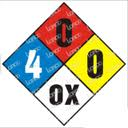 Bahan Kimia Beracun (Toxic)
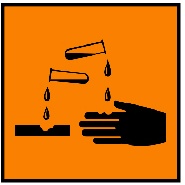 Bahan Kimia korosif
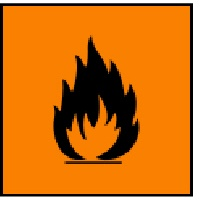 Bahan Kimia mudah terbakar (flammable)
Bahan Kimia mudah meledak (explosive)
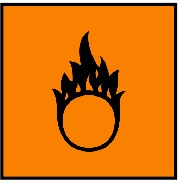 Bahan Kimia oksidator